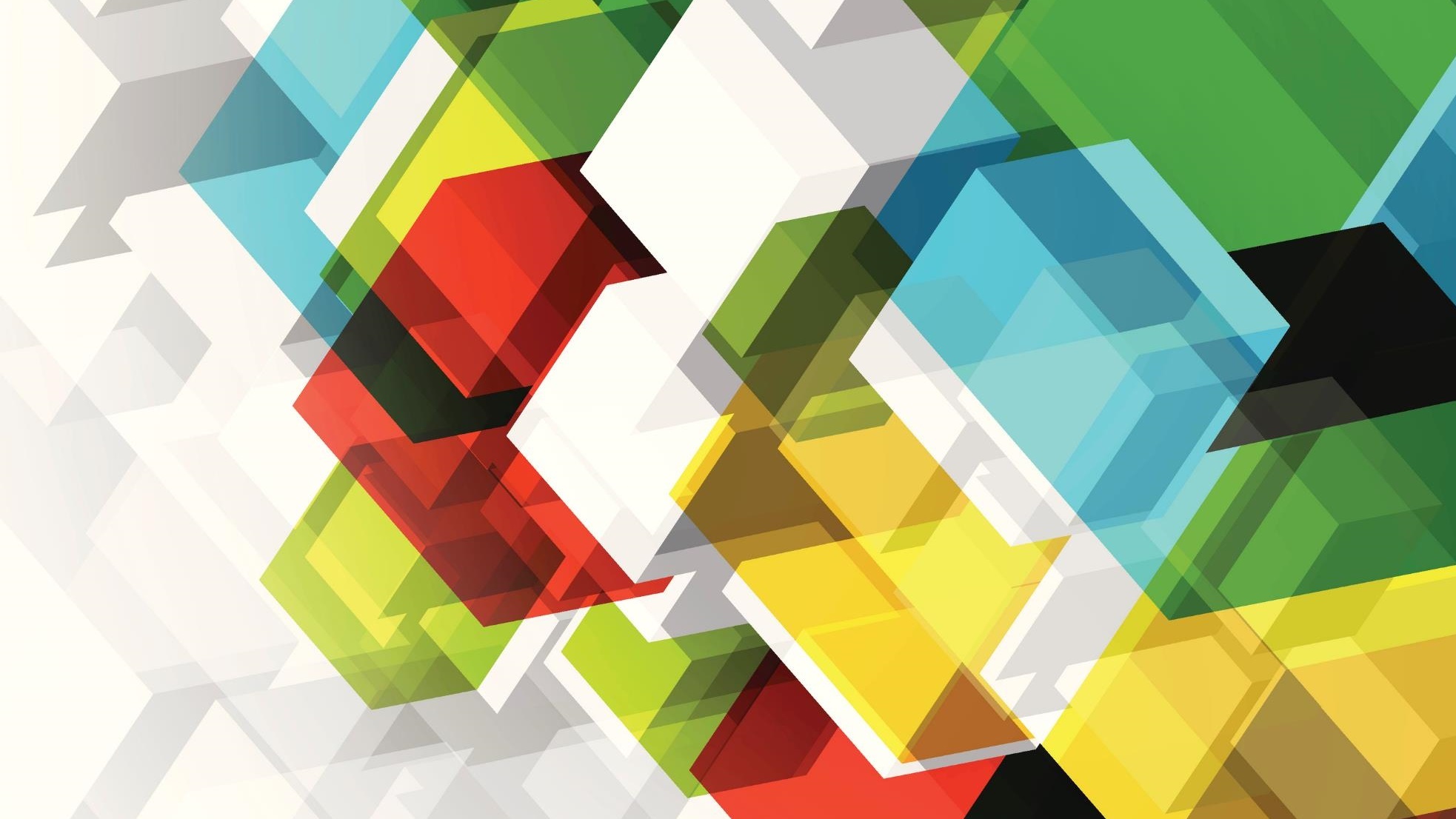 Short Stories
S2 English
Remember our LI & SC:
And remember our SC:
Let’s review your chart!
Make sure you have it handy!
Dialogue is…
When words are spoken in a story. 

They are marked with speech marks.
Jim said “they look like this” when he described speech marks. 

Write down enough of this for you to understand.
Tension is…
A feeling of unease or a little fear. 

Authors create tension through their descriptive words and how their characters act.

Write down enough of this for you to understand.
Characters are…
The living things in stories. 

Great characters seem almost real life! They talk, think and react just like human beings (or other living things-characters don’t have to be human!)

Write down enough of this for you to understand.
Characterisation  is…
Features of people or things that make them different from others.

What makes these characters stand out from others? What makes them unique? 

Write down enough of this for you to understand.
Plot  is…
What happens in the story, from the beginning, to the middle and the end.

Authors move the plot along with lots of action, character development and a big ending. 

Write down enough of this for you to understand.
Conflict  is…
A problem or issue in the story. 

The conflict can be between two  characters (protagonist and antagonist).
It can be internal conflict where a character is struggling with a decision, belief or choice.

It can be between a character and the world they live in.
Write down enough of this for you to understand.
Resolution is…
Fixing the conflict in the story, almost always at the end of the story.

Authors conclude the story by wrapping up all (or most) of the problems that characters faced in the story. 

Write down enough of this for you to understand.
Narrator is…
The person telling us the story,  not always the writer. 

The writer can create anyone they like to tell us the story. There is a difference between teller and writer.  

Write down enough of this for you to understand.
Did you achieve the SC?
Now, it’s time for us to move on to the next part of our short story unit-the story itself!
You’ll need the file from your Microsoft Teams page with the story in it!